Les pratiques à la lumière de l’éthique. Respect, bientraitance, aspects juridiques et autres.
Les personnes présentant des troubles cognitifs et comportementaux - Phase de stabilisation.

6 avril 2017 - Lille
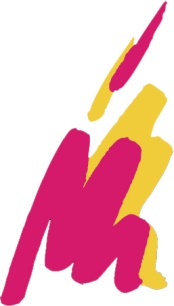 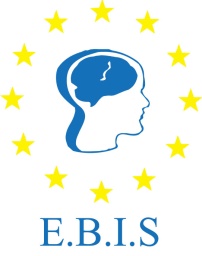 La Braise asbl
Introduction
La Braise (Bruxelles) 
Prise en charge d’adultes cérébrolésés à la phase de stabilisation (période post-hospitalisation et rééducation)
La Braise propose différents types d’accompagnement :
	- Centre d’accueil de jour, 
	- Service d’accompagnement ,
	- Service loisirs,
	- Centre de réadaptation cognitive fonctionnelle,
	- Service répit,
	- Centre d’hébergement….
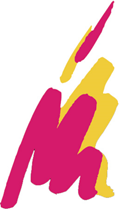 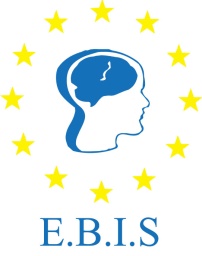 Objectif : restaurer une certaine qualité de vie.
Constat : les solutions existantes ne sont pas toujours suffisantes ou optimales.
1ère grande question éthique : « Que propose notre société pour que chacun y trouve sa place ? » 

Nos interventions arrivent à un moment difficile (séquelles subsistent, handicap invisible…).
Certaines situations posent questions et nos pratiques questionnent régulièrement l’éthique.
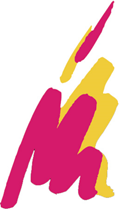 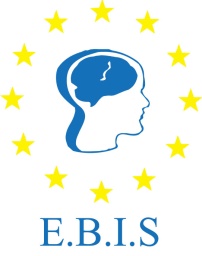 Nos pratiques à la lumière de l’éthique
Quelles sont les valeurs motivant nos conduites professionnelles ?
Quelles sont nos responsabilités ? Où s’arrêtent-elles ?
Jusqu’où s’engager ?
Comment faire des choix quand des valeurs s’opposent ?
Comment résoudre des dilemmes ?
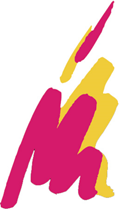 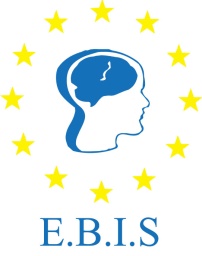 Nous intervenons dans différents domaines de vie des patients :

Le lieu de vie,
La gestion des biens,
La vie intime et/ou sexuelle,
La parentalité,
Les choix en matière de santé et le suivi médical,
La vie au sein de l’institution et les mesures de protection prises par l’institution,
Quand les troubles du comportement sont très importants,
Le retour à des activités (emploi, loisirs,…).
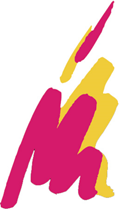 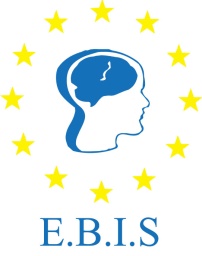 Les thèmes qui reviennent
Liberté, 
Vulnérabilité,
Risques,
Protection,
Discussion,
…
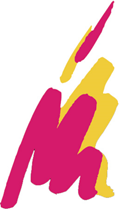 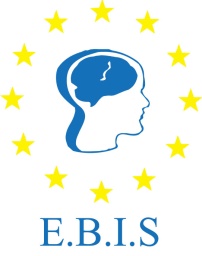 Domaines de vie des patients
Le lieu de vie.
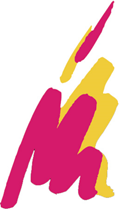 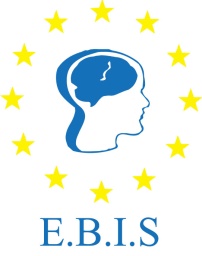 Domaines de vie des patients  (suite)
La gestion des biens.
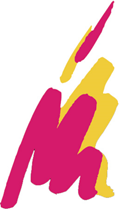 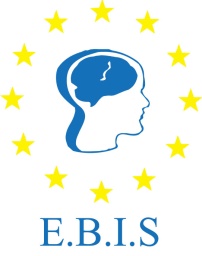 Domaines de vie des patients  (suite)
La vie intime et/ou sexuelle.
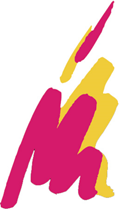 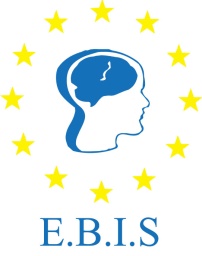 Domaines de vie des patients  (suite)
La parentalité.
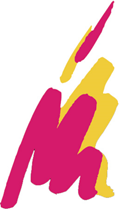 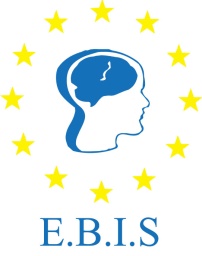 Domaines de vie des patients  (suite)
Les choix en matière de santé et le suivi médical.
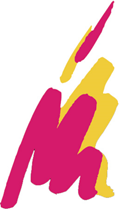 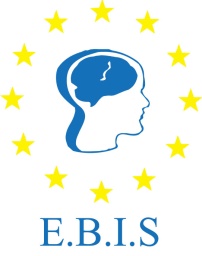 Domaines de vie des patients  (suite)
La vie au sein de l’institution et les mesures de protection prises par l’institution.
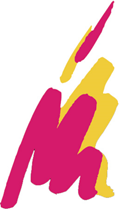 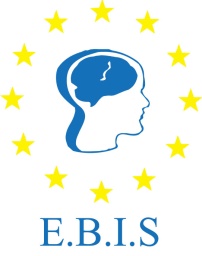 Domaines de vie des patients  (suite)
Quand les troubles du comportement 
sont très importants.
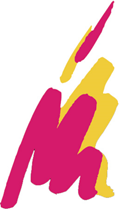 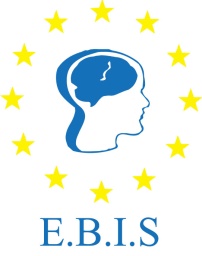 Domaines de vie des patients  (suite)
Retour à des activités (emploi, loisir,…).
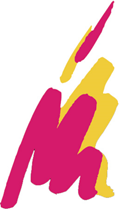 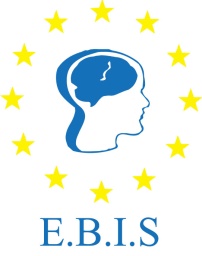 Illustrations - Les patients
« On a parfois l’impression de ne plus pouvoir décider de rien ».

« Je dois me contenter de l’aide que je peux avoir et essayer d’avancer avec ce que l’on me propose de faire ».

« Les personnes ne savent pas toujours traduire ce que l’on pense » nous dit une personne aphasique.

« Je ne peux pas faire des choix pour moi mais je sens que c’est pourtant nécessaire .
 
« On ne peut pas nous laisser dans la nature même si l’on refuse un suivi et que l’on a une famille présente à nos côté » dit un patient qui n’a pas eu l’impression d’être bien été orienté suite à son hospitalisation.
 
« On a parfois mis des freins et je le prenais mal mais maintenant, je sais mes difficultés » confie un patient pour qui l’accident remonte à de nombreuses années.
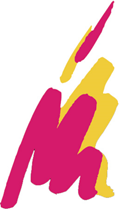 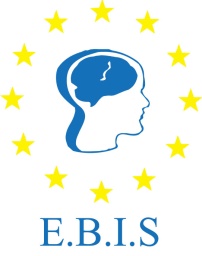 Illustrations - Les patients (suite)
L’éthique renvoie pour eux à :

La gentillesse,
Le respect,
La bienveillance,
La loyauté,
La moralité, 
Ce qui est bien.
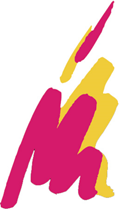 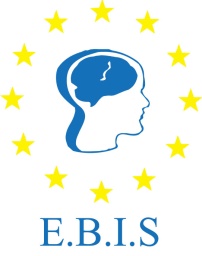 Illustrations - Les patients  (suite)
Pour eux, il est important :
D’avoir un bon contact avec les intervenants,
De pouvoir garder un jardin secret,
De se sentir libre de faire ses choix tout en étant guidé,
Que les intervenants soient calmes, professionnels et travaillent avec plaisir et bonne humeur,
Que les intervenants prennent le temps,
Qu’il y ait une discussion, une écoute.
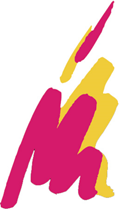 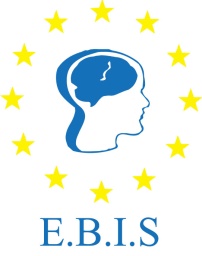 Illustrations - Les patients (suite)
Le message qu’ils voulaient transmettre :

« Il faut aider mais pas trop ».
« Il faut nous dire ce qui va bien aussi ».
« Il faut de la bienveillance ».
« Il faut prendre le temps pour que l’on puisse s’exprimer à notre rythme et avec nos moyens ».
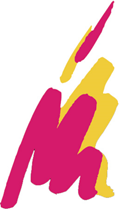 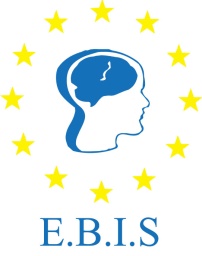 Illustrations - Les proches
Inquiétude face à l’avenir - Qui prendra le relais et comment ?
Les thèmes du danger et de la protection ont été évoqués souvent :

- La gestion de l’argent,
- Les relations amoureuses,
- La parentalité ,
- …
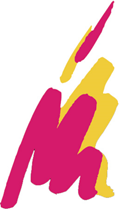 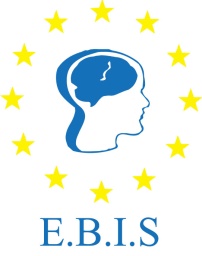 Illustrations - Les proches  (suite)
Les conseils, point importants ou manques soulignés : 

« Si quelque chose nous dérange, il faut en parler ».

« Une situation n’est jamais la même qu’une autre et donc quelque chose qui a fonctionné avec une famille ne va pas forcément marcher avec une autre ».

« Le dialogue permet la rencontre entre deux mondes » (celui des professionnels et du handicap et celui des familles) .
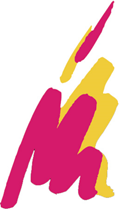 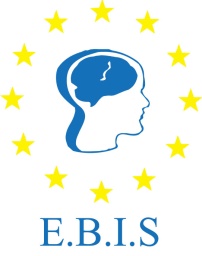 Illustrations - Les proches  (suite)
C’est important de laisser du temps lorsque l’on évoque un sujet difficile ou une décision à prendre…le temps des remises en questions.

Il est important de ne pas infantiliser ou trop « materner » la personne et lui permettre d’avoir des projets.

Il existe un manque de possibilités d’épanouissement professionnel offertes par la société.

=> temps, dialogue, respect des individualités.
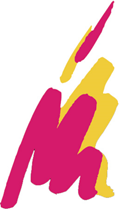 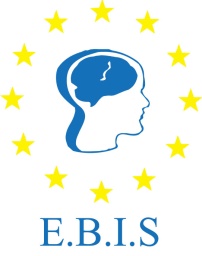 Illustrations - Les professionnels  (suite)
« Peut-on imposer de l'aide? ».

« À partir de quand peut-on parler de non-assistance à personne en danger ? ».

 « Le patient peut-il exprimer facilement son désaccord alors qu’il dépend de l’institution ? ».

« Quel poids prend la parole de la personne cérébrolésée par rapport à celle
   des équipes ou de la famille ? ».
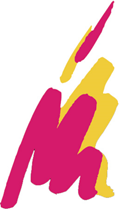 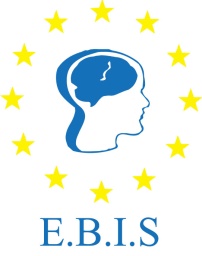 Illustrations - Les professionnels  (suite)
La situation de Mme S, 37 ans, mariée, 3 enfants de 11, 7 et 5 ans

Troubles cognitifs importants.
Augmentation des aides au fil des mois.
Soutien à la parentalité++

Une question revient souvent : Jusqu’où l’équipe doit-elle intervenir ?
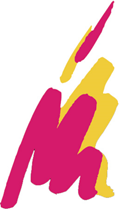 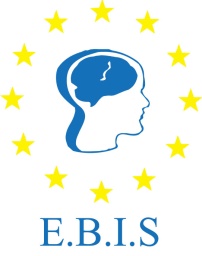 Conclusions
Handicap invisible => questionnement sur notre légitimité.

Vulnérabilité => liberté parfois un peu restreinte pour augmenter la protection.

Importance de communiquer sans tabou ni jugement entre les différents interlocuteurs (patient, famille, équipe).

Importance de garder une trace de ces discussions pour la personne CL qui a des troubles de la mémoire.

Suivi à long terme => besoin de relais, de répit pour éviter l’épuisement et  les risques de maltraitance des équipes ou  familles.
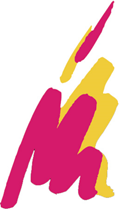 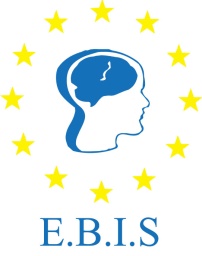 Conclusions  (suite)
Il n’y a pas une seule réponse à apporter mais autant que de parcours de vie. 

Ecouter dans le respect, dire avec authenticité et agir avec engagement nous semble une ligne de conduite à maintenir dans l’accompagnement au long terme.
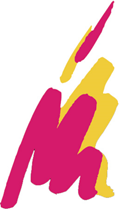 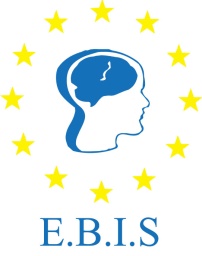 Merci de votre attention.
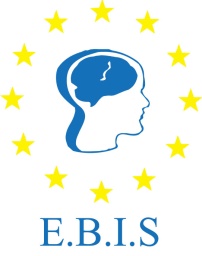 La Braise asbl
Christine CROISIAUX
Directrice de La Braise asbl
	Rue de Neerpede, 165 - B 1070 Bruxelles 
	Tel. : +32 (0)2 523.04.94   email : la.braise@skynet.be www.labraise.org
Présidente d’EBIS aisbl
	Rue de la Vigne, 56 - B 1070 Bruxelles 
	Tel. : +32 (0)2 522.20.03   email : ebis.secretariat@skynet.be www.ebissociety.org

Sophie COCKAERTS
Chargée d’insertion - Neuropsychologue 
	 La Braise Centre de Réadaptation Cognitive fonctionnelle
	 Rue de la Vigne, 56 - B 1070 Bruxelles 
	 Tel. : +32(0)2 522 20 03  email : insertion.crc@labraise.org
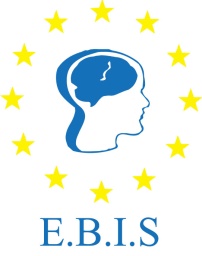 la Braise asbl